Mana māja-mana pils
5.a klases projekts
05.02.2024. -07.02.2024.
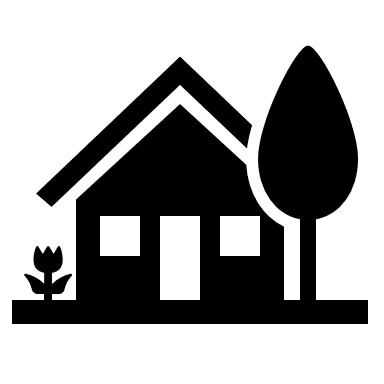 Projekts veltīts Latvijas Republikas dibināšanas 105.gadadienai
”MANA DAŽĀDĀ – VIENĪGĀ LATVIJA”
Mūsu projekta devīze:
Izmeklē! 
   Izdomā!
 Izdari!
Projekta mērķis
Izzināt savu māju un tās apkārtni
Projekta uzdevumi
Izveidot savas mājas vizītkarti
Izzināt savas ielas vēsturi
Noskaidrot faktus par Purvciemu
Izpētīt vārda «māja» nozīmi
Apkopot materiālus un izveidot grāmatu
Projektu dienu laikā mēs  - DARĪJĀM
Meklējām un apkopojām faktus par Purvciemu un savu ielu
Strādājām ar elektronisko vārdnīcu «tēzaurs.lv» un meklējām vārda «māja» nozīmju skaidrojumu
Strādājām grupās un veidojām plakātus
Izgatavojām grāmatu «Mana māja – mana pils»
Intervējām savus klasesbiedrus 
Izvērtējām projekta rezultātus
Noskaidrojām projekta mērķi un uzdevumus
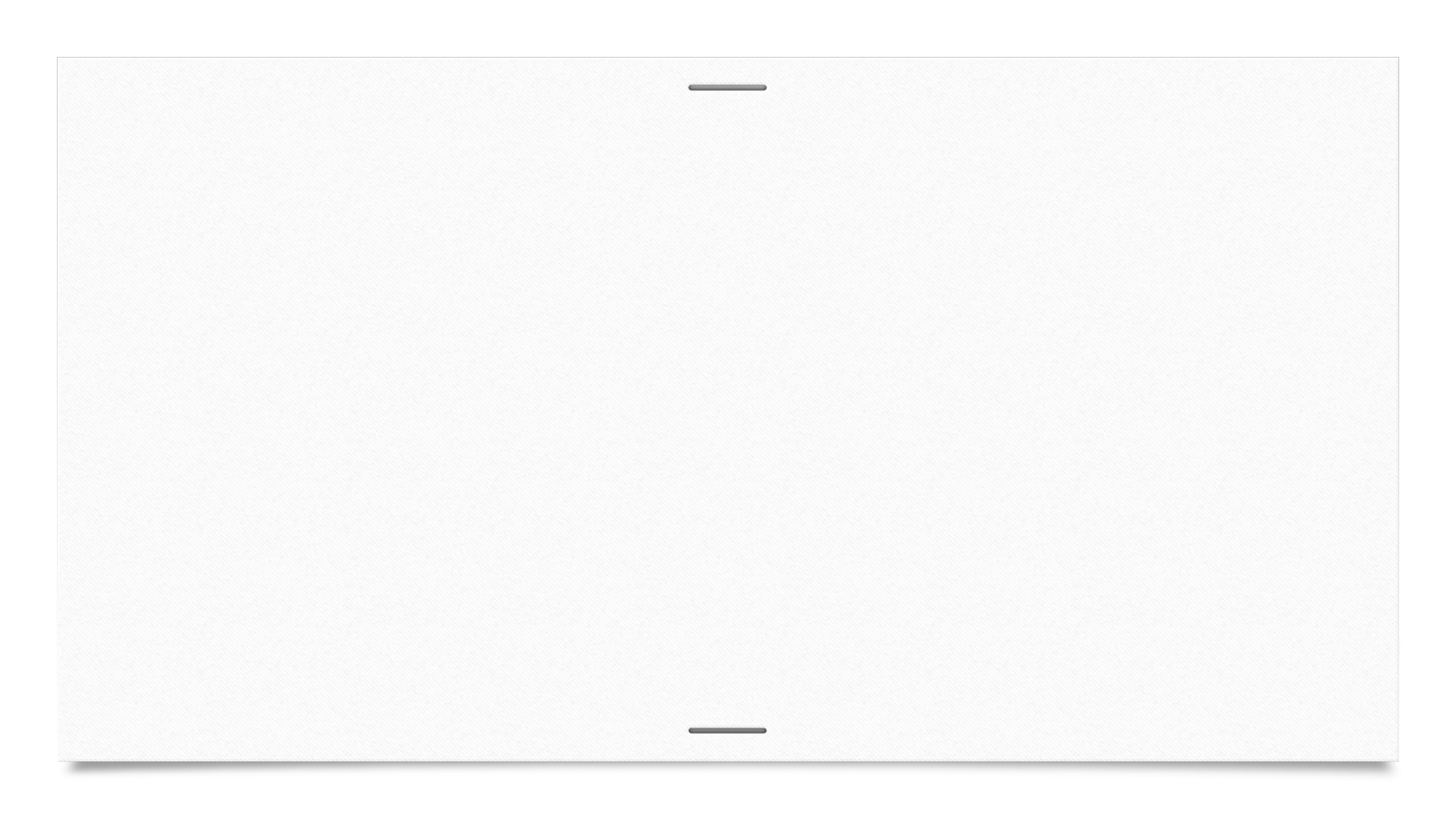 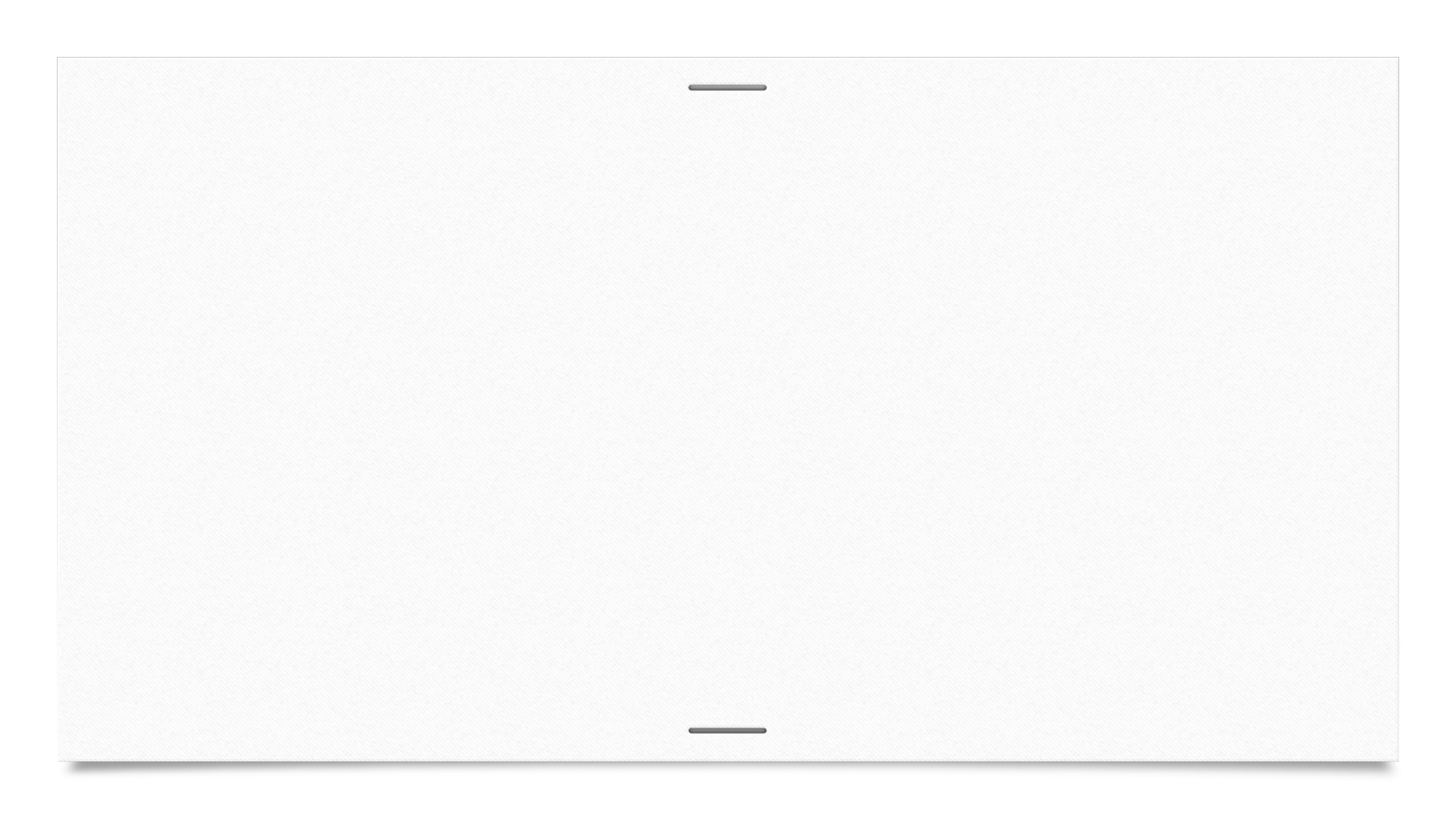 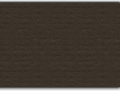 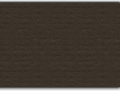 Informatīvu plakātu izgatavošana
Sadalījāmies grupās. Katra grupa veidoja plakātu par Purvciema:
vēsturi
izglītību
transportu
apbūvi
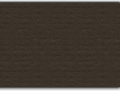 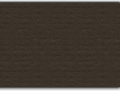 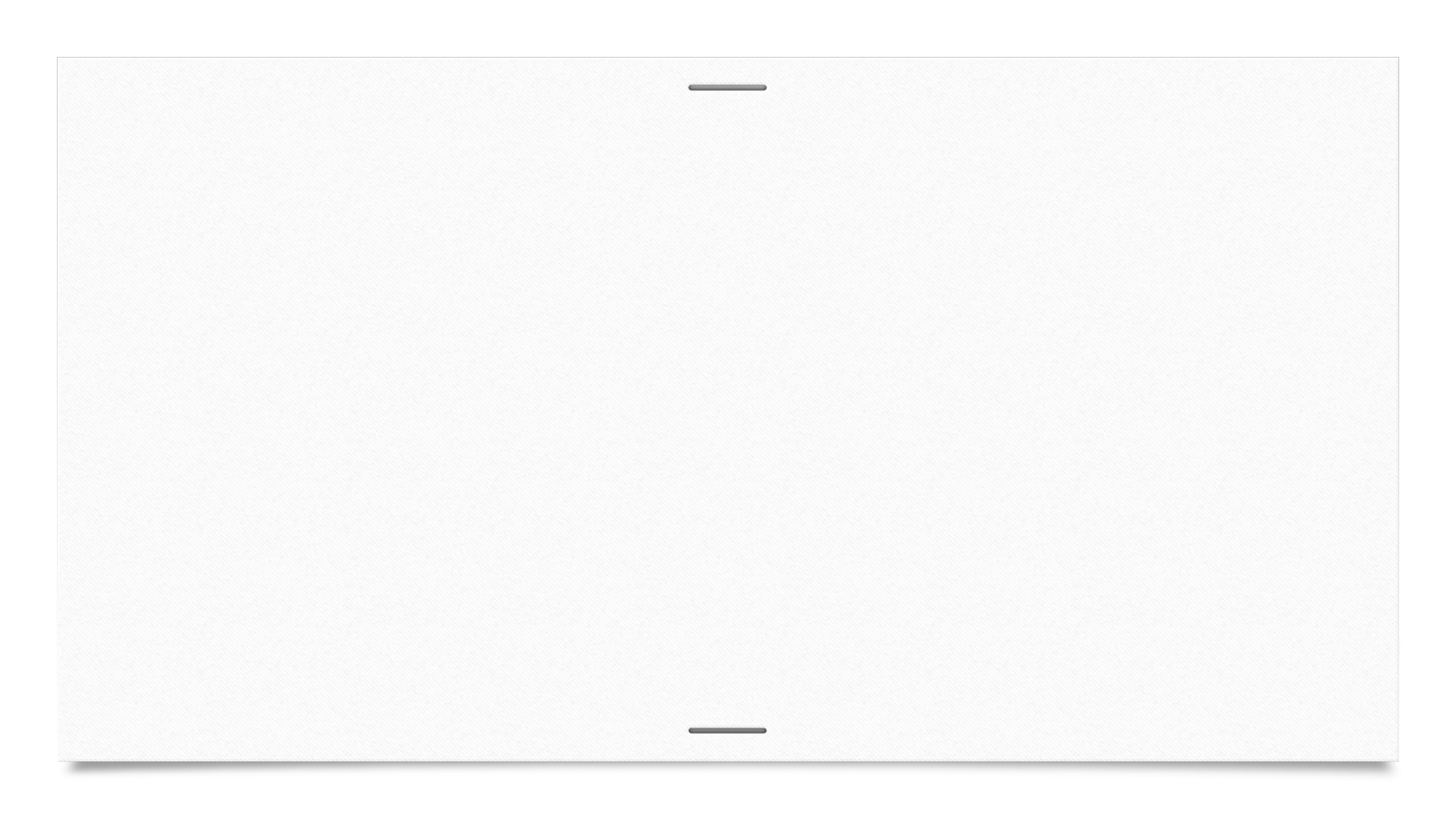 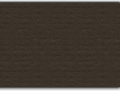 Grāmatas    veidošana
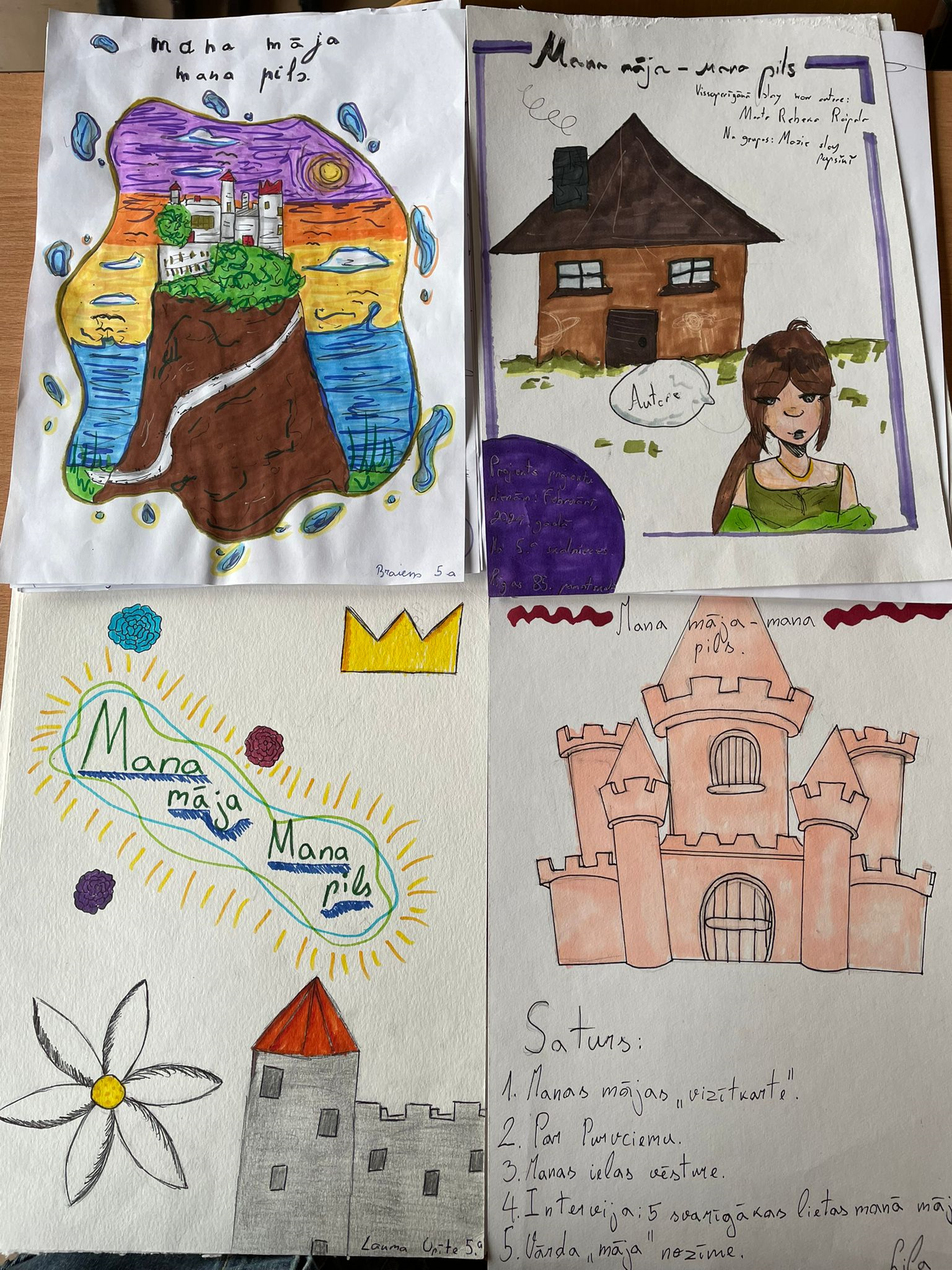 Mēs katrs izgatavojām grāmatu «Mana māja- mana pils»
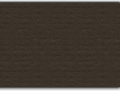 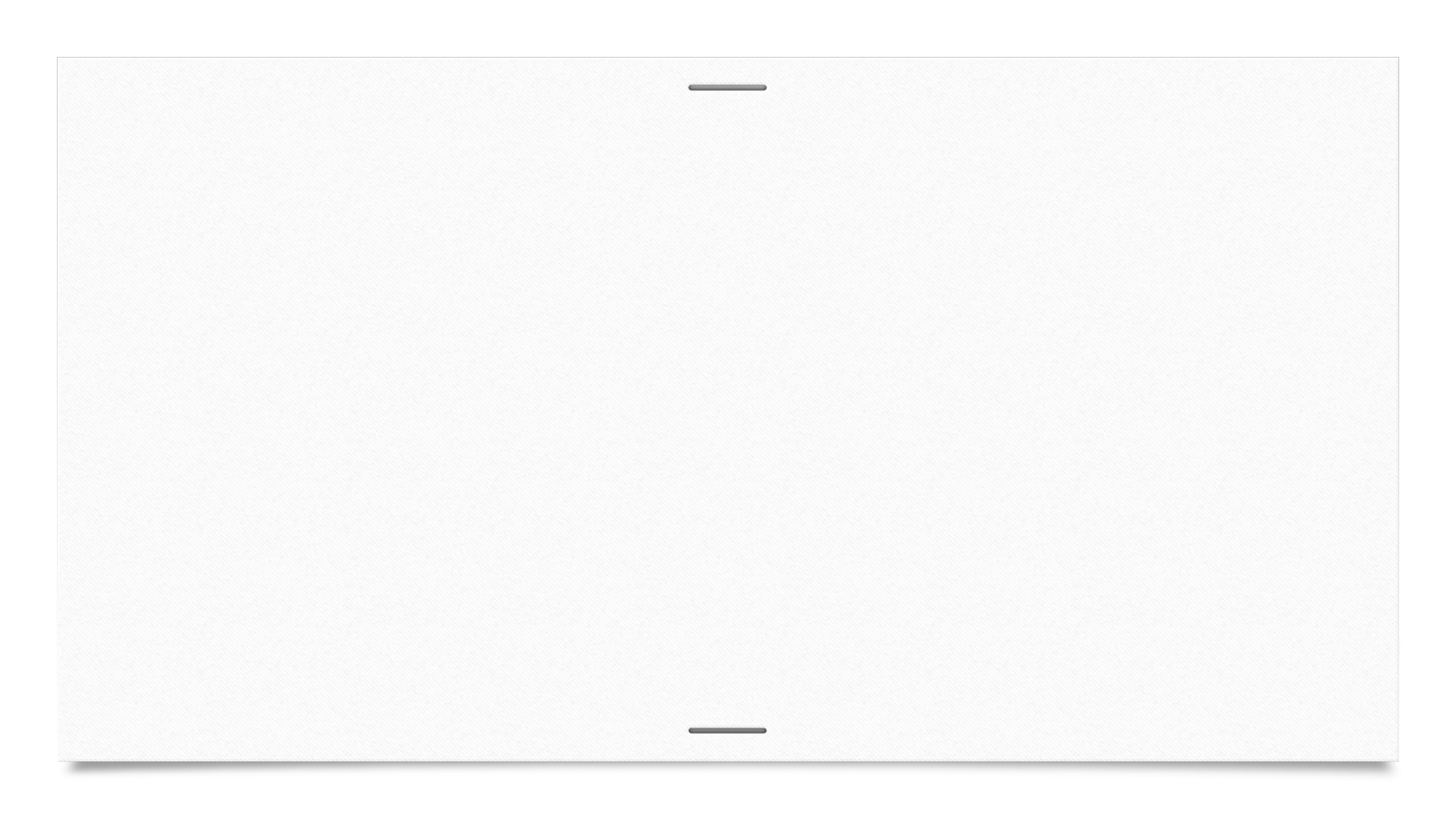 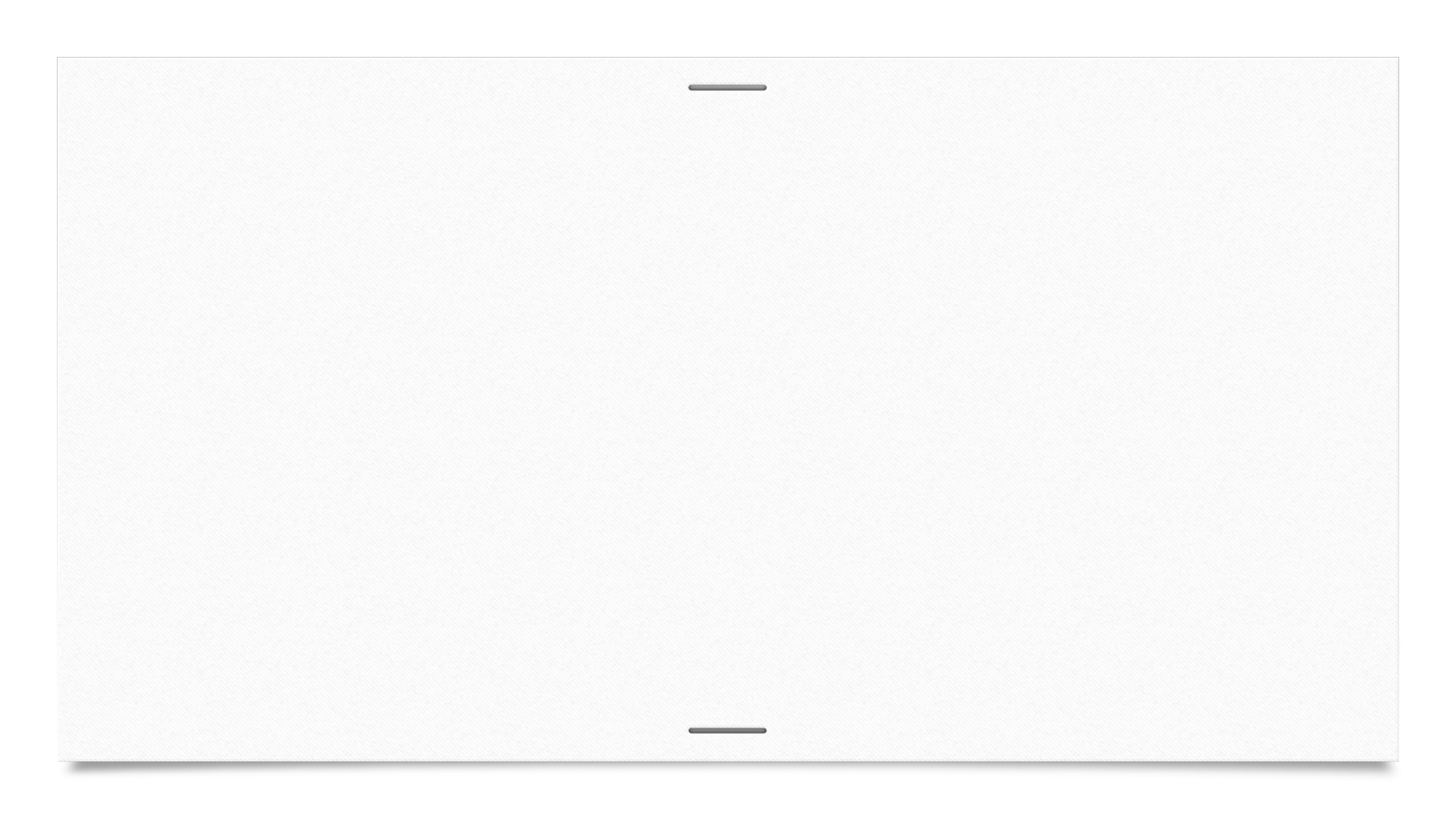 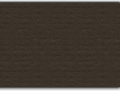 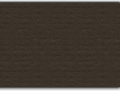 Grāmatas saturs
Manas mājas vizītkarte
Neliela informācija par Purvciemu
Informācija par ielu, kurā es dzīvoju
Intervija ar klasesbiedriem «Piecas lietas, kuras mājās ir vispopulārākās»
Vārda «māja» skaidrojums
Pārdomas «Kāpēc mana māja ir mana pils?»
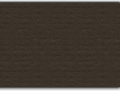 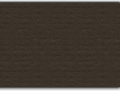 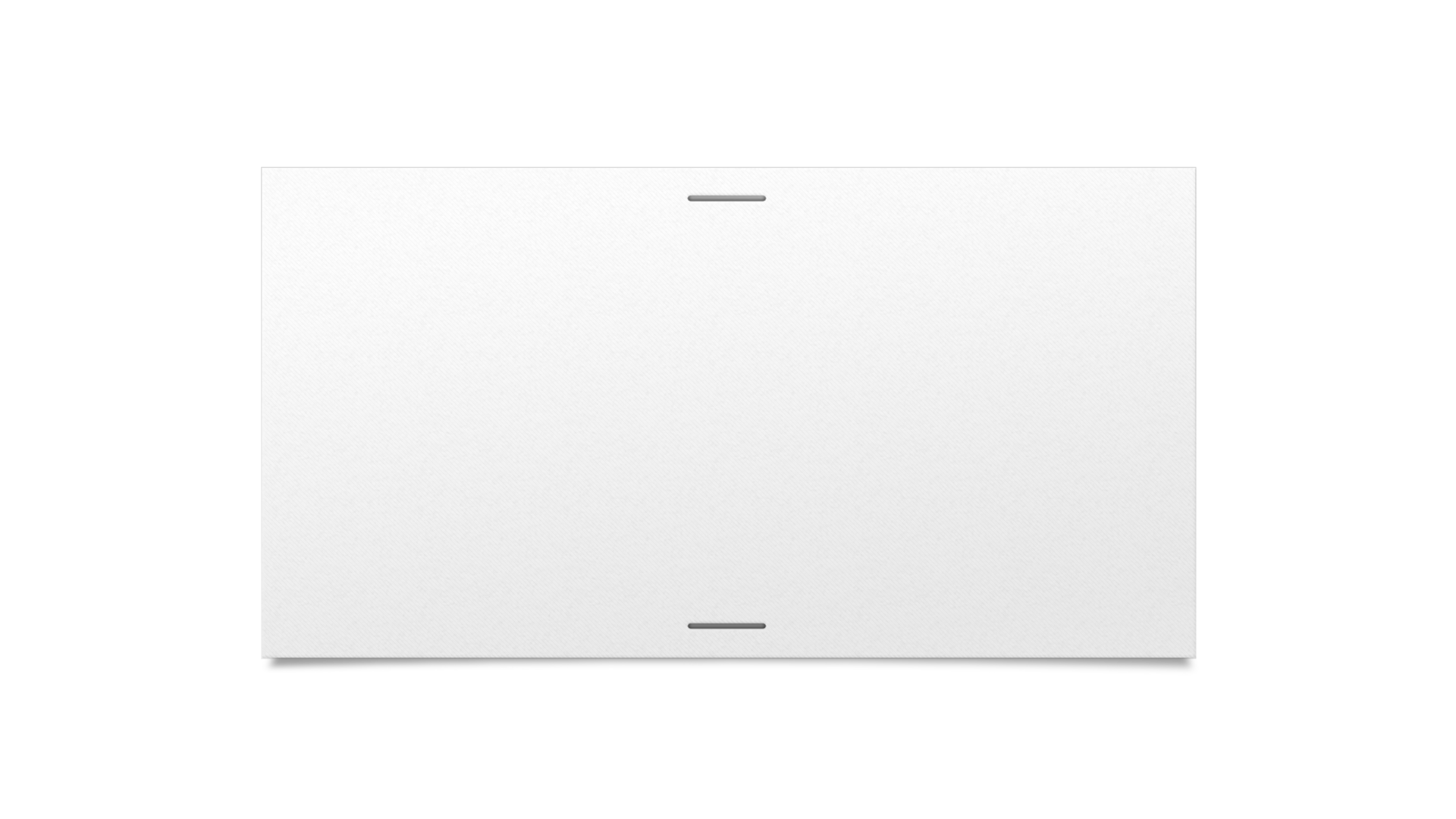 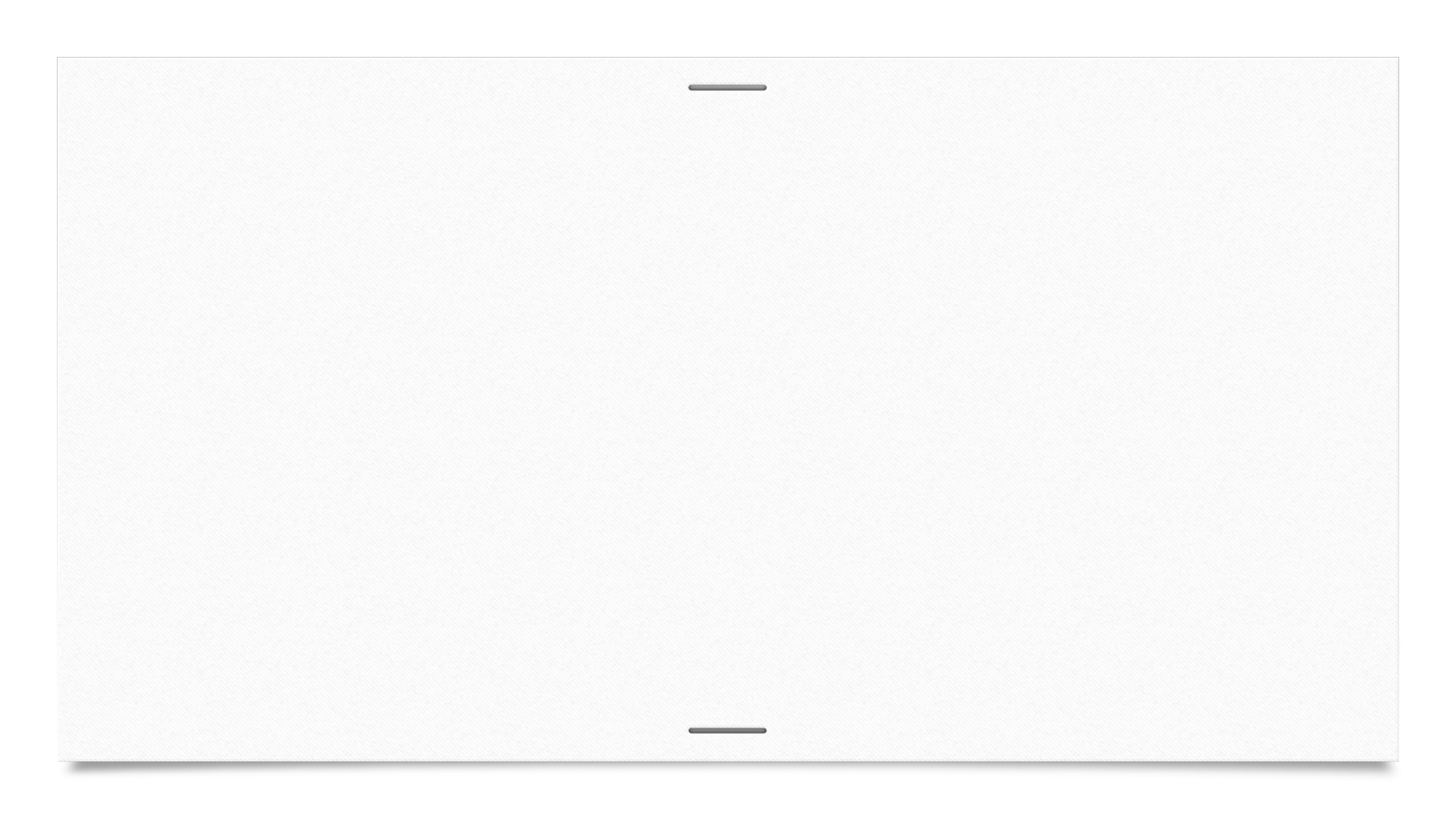 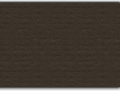 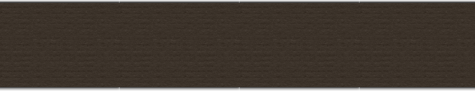 Projektu dienu laikā mēs UZZINĀJĀM…
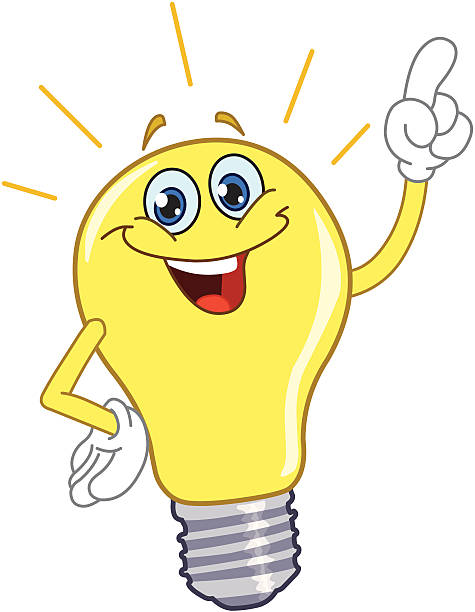 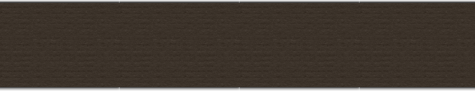 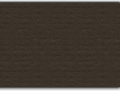 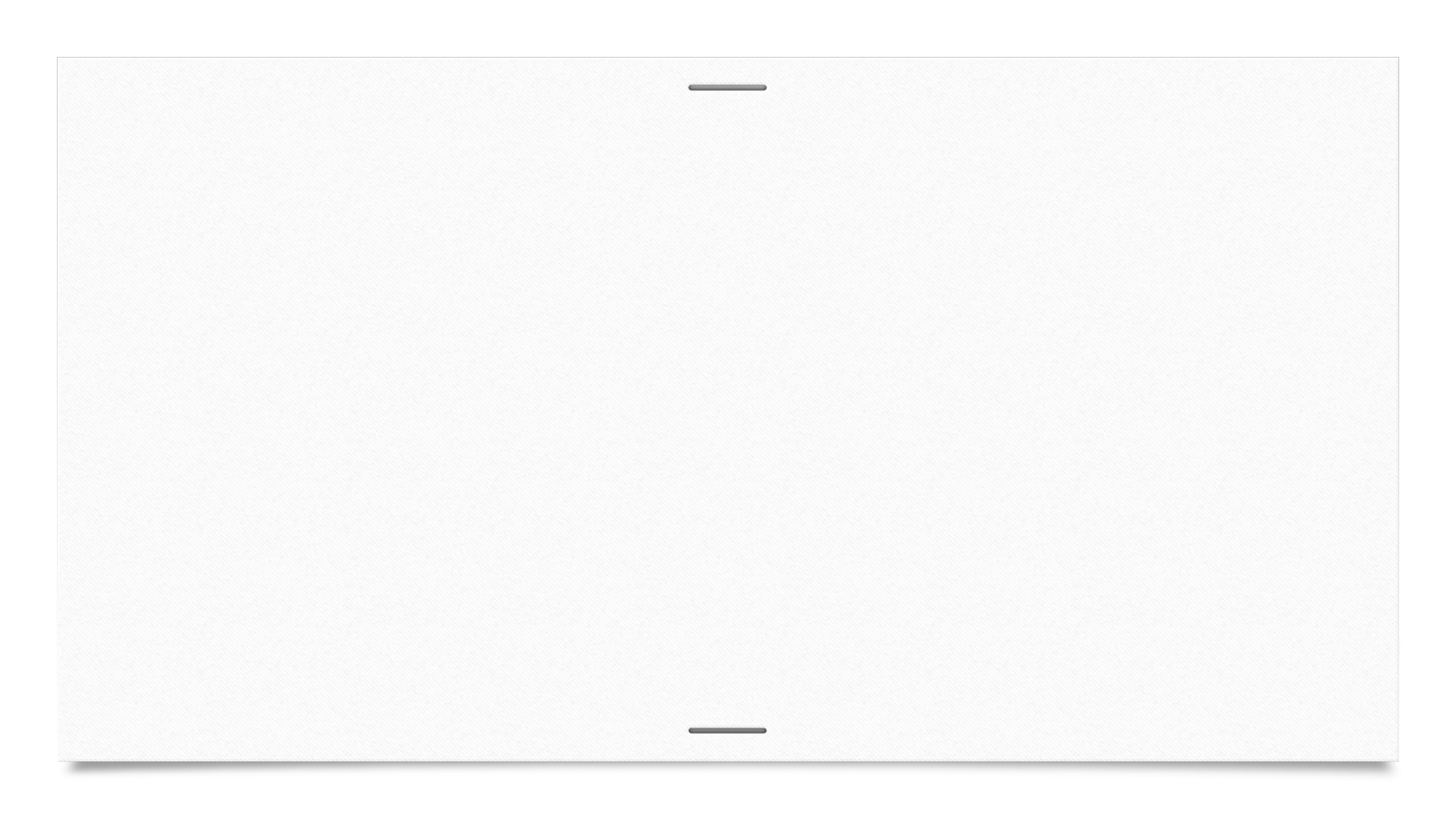 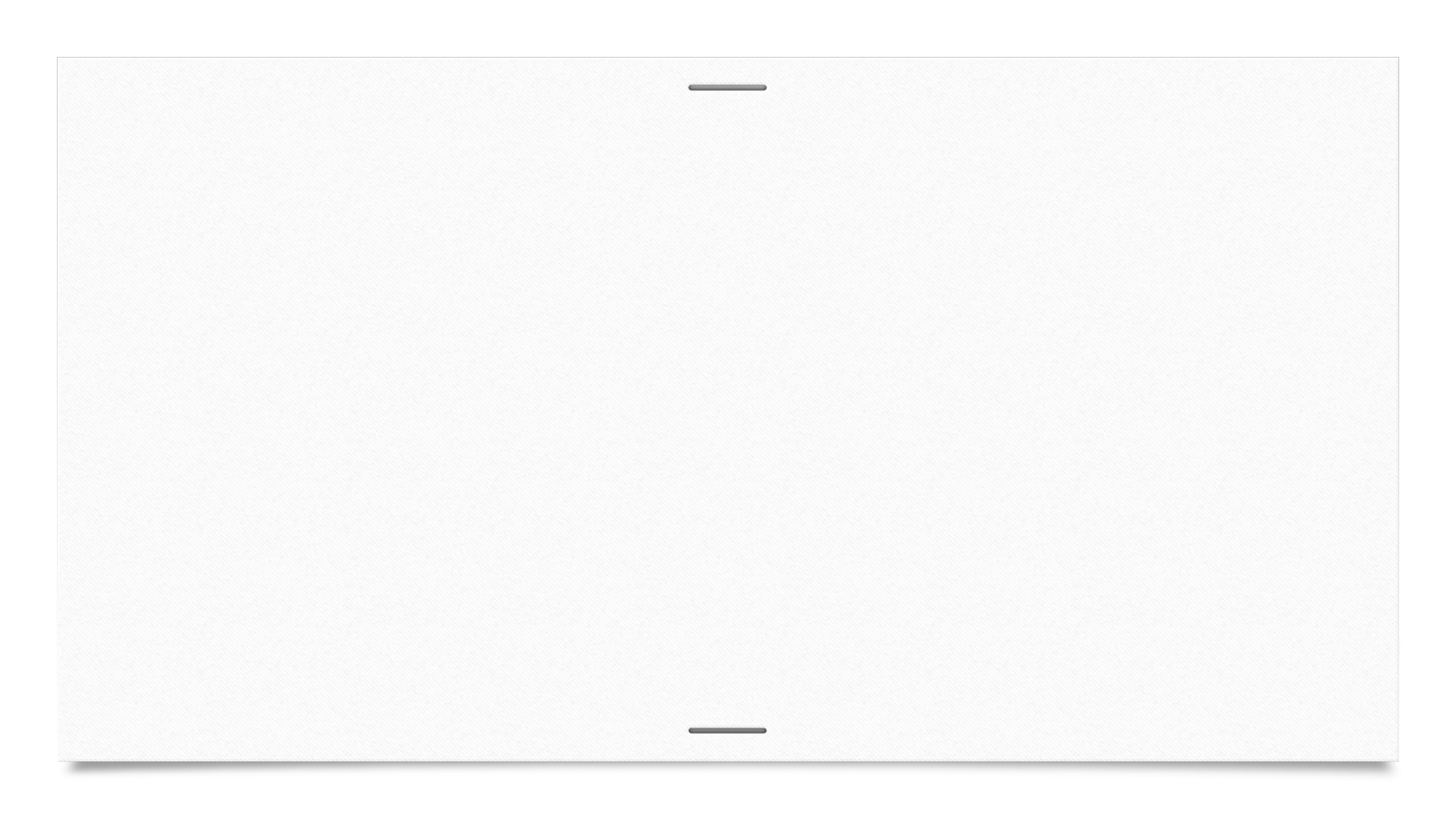 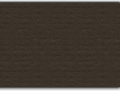 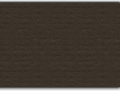 Purvciems
Ir Rīgas dzīvojamais rajons, kas robežojas ar Šmerļa un Juglas mežiem un kura koku ieskautajās ielās ir izvietojušies padomju stila dzīvokļu ēku kvartāli.
 Iedzīvotāju skaits: 59 940 (2018.gada dati)
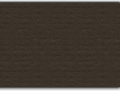 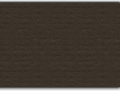 Purvciema vēsture
Tagadējā Purvciema teritorijā agrāk bijis Hausmaņa purvs. Nosaukums Purvciems radies 19.gadsimta beigās. 
 20.gadsimta 20.gados teritorija pievienota Rīgai, un tajā uzsākta vienģimeņu māju būvniecība, kas turpinājās pēc Otrā pasaules kara.
Purvciema apbūve
1964. gadā tika sākta piecstāvu ķieģeļu dzīvojamo māju un sabiedrisko ēku būvniecība. 
1970. un 1980. gados turpinājās intensīva Purvciema apbūve— tad tika uzbūvēts, piemēram,  pārtikas lielveikals «Minska», «Mēbeļu nams» u.c. 
Purvciems ir pirmais Rīgas mikrorajons, kurā parādījās 9 stāvu tipveida dzīvojamās mājas.
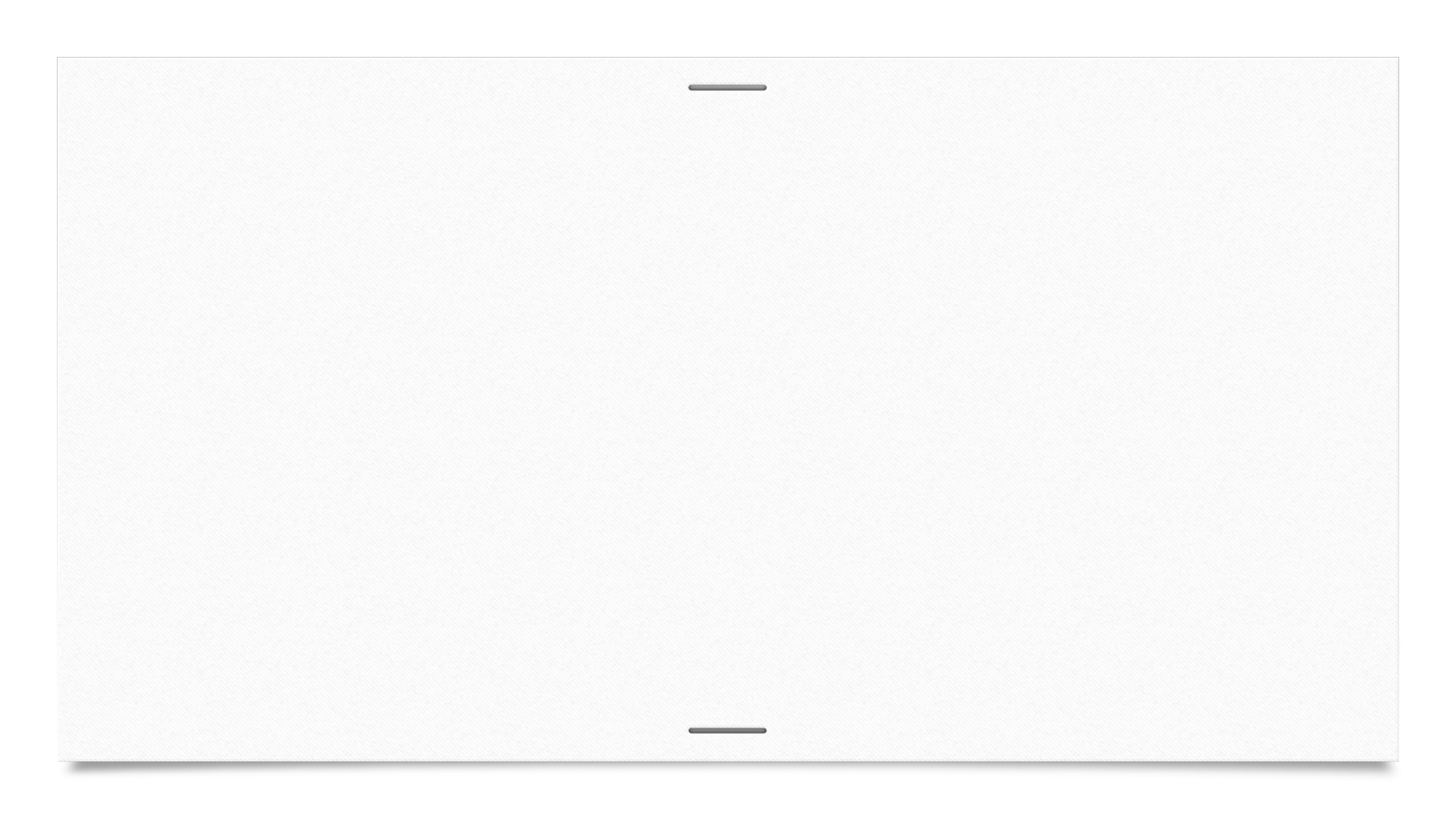 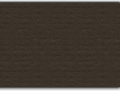 Izglītība
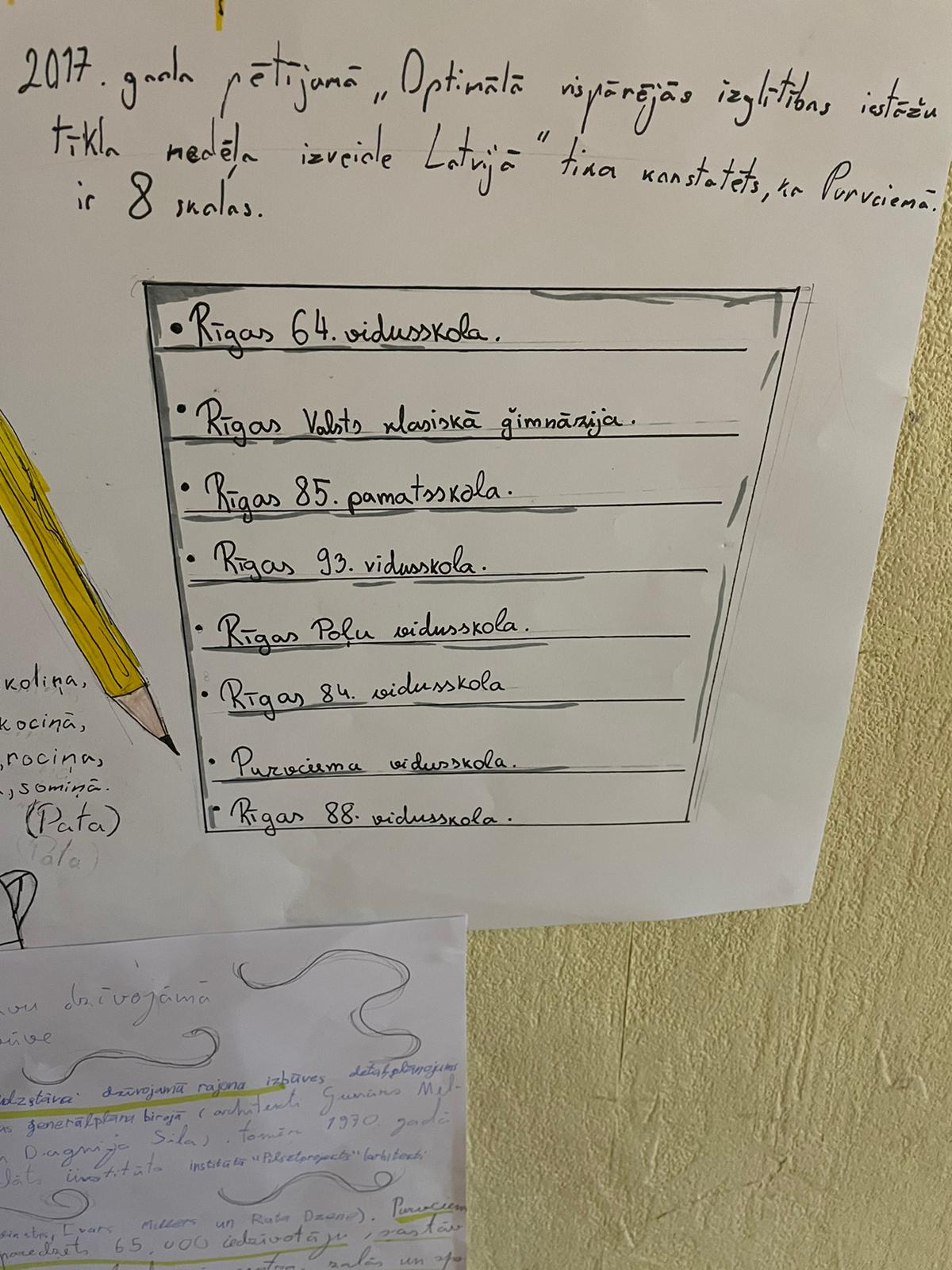 Cik un kādas skolas ir Purvciemā?
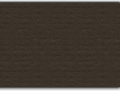 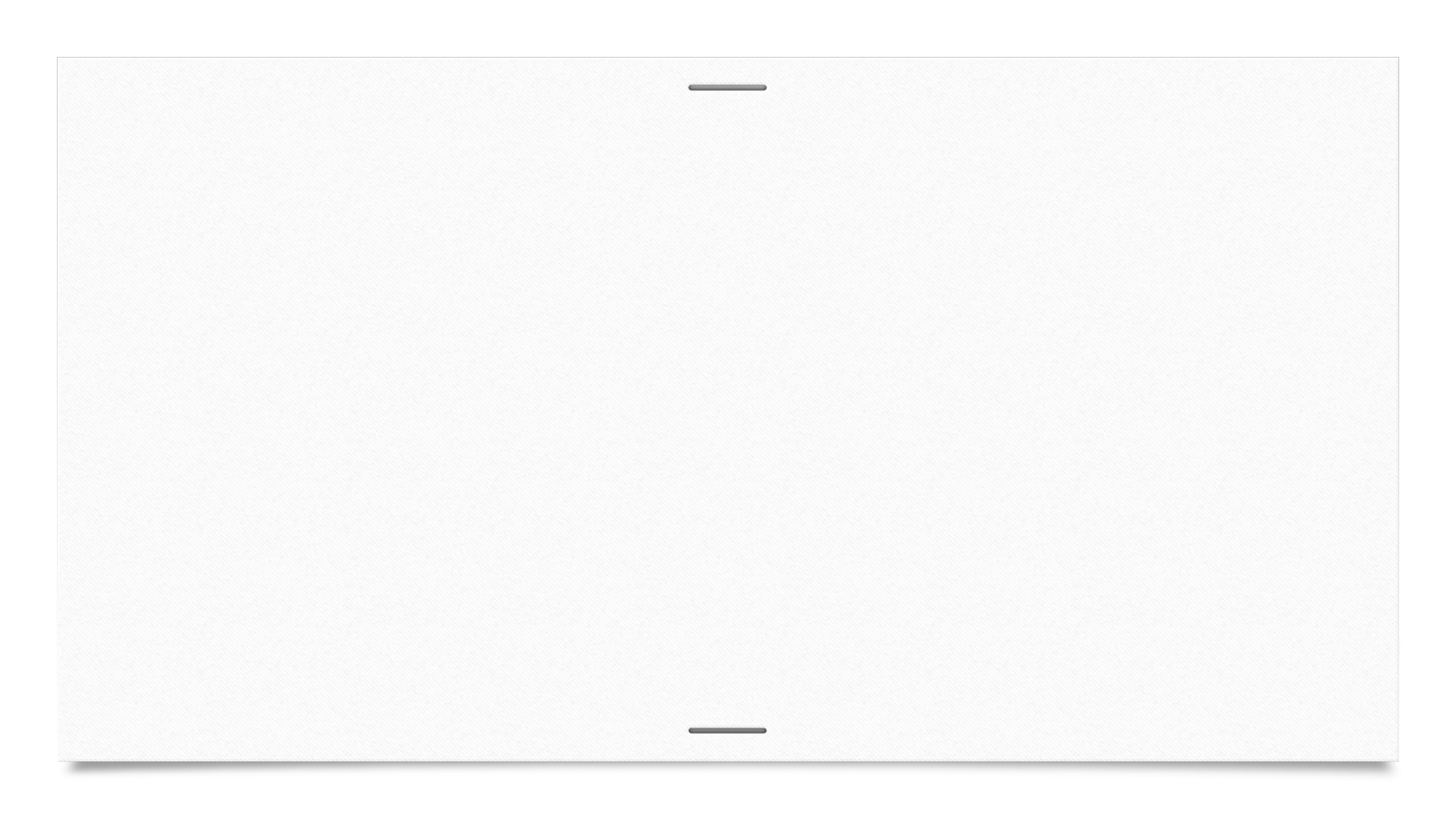 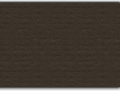 Transports
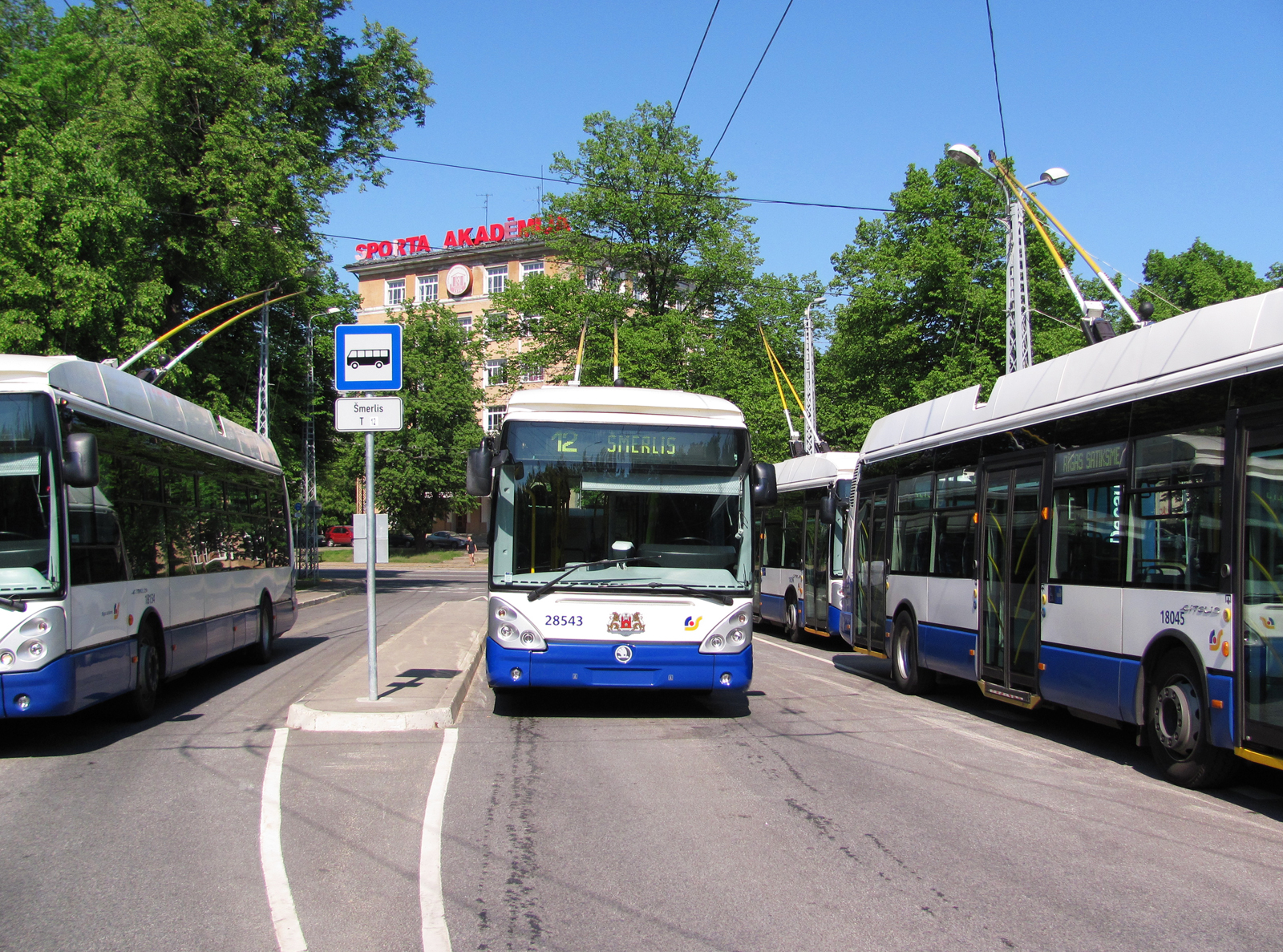 Purvciems robežojas ar dzelzceļa līniju Rīga - Lugaži (stacija Zemitāni)
No Rīgas centra uz Purvciemu ved trolejbusu 11.,13., 17., 18., 22., 23. un 35. maršruta līnijas
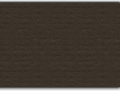 Par 5.a klasi…
Gandrīz visi klases skolēni dzīvo Purvciemā
Vistuvāk skolai( ja mērītu laiku, ejot kājām) dzīvo Everts un Viktorija, vistālāk – Patrīcija un Keita T.
Trīs klasesbiedri dzīvo vienā ielā
Divi klasesbiedri dzīvo vienā mājā
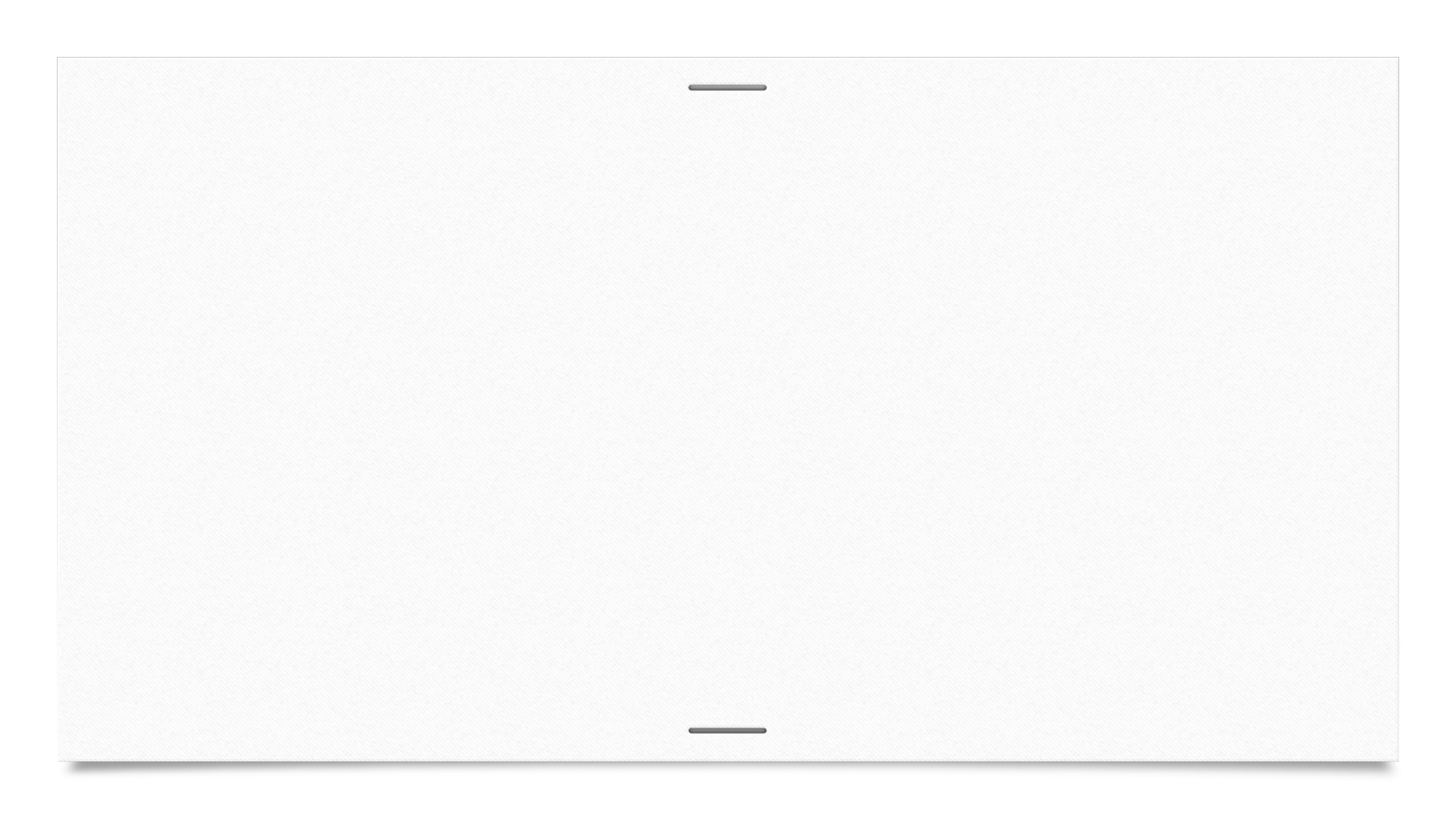 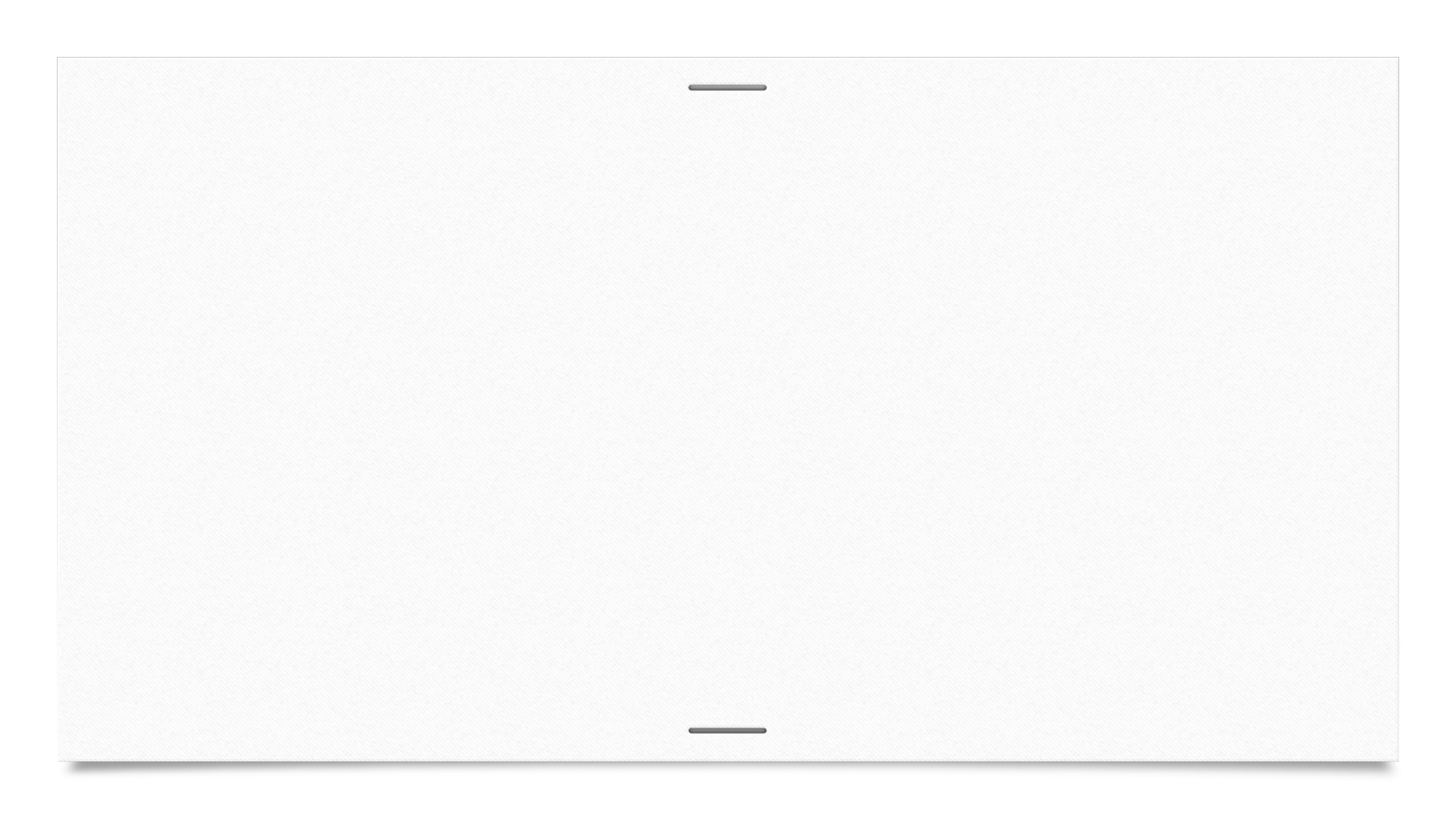 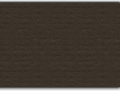 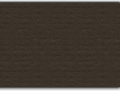 REZULTĀTI
Zinām dažus faktus par Purvciemu
 Esam izveidojuši savas mājas vizītkarti 
 Esam uzzinājuši informāciju par savas ielas vēsturi
Esam labāk iepazinuši savus klasesbiedrus
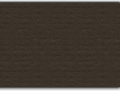 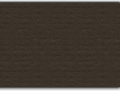 Veicām interviju ar klasesbiedriem un noskaidrojām, ka
vispopulārākās lietas mājās ir: gulta, dators, ledusskapis
Veltījums Purvciemam
«Mana māja ir mana pils», jo
Tā ir visdrošākā vieta pasaulē
Tā ir mūsu ģimenes kopīgā vieta
Tur ir viss, kas man vajadzīgs
Tur es varu darīt to, ko patiesi vēlos
Mana māja ir mana pils, ja ES to redzu kā pili
LAI TAVA MĀJA IR TAVA PILS!
PALDIES PAR UZMANĪBU!